第46課
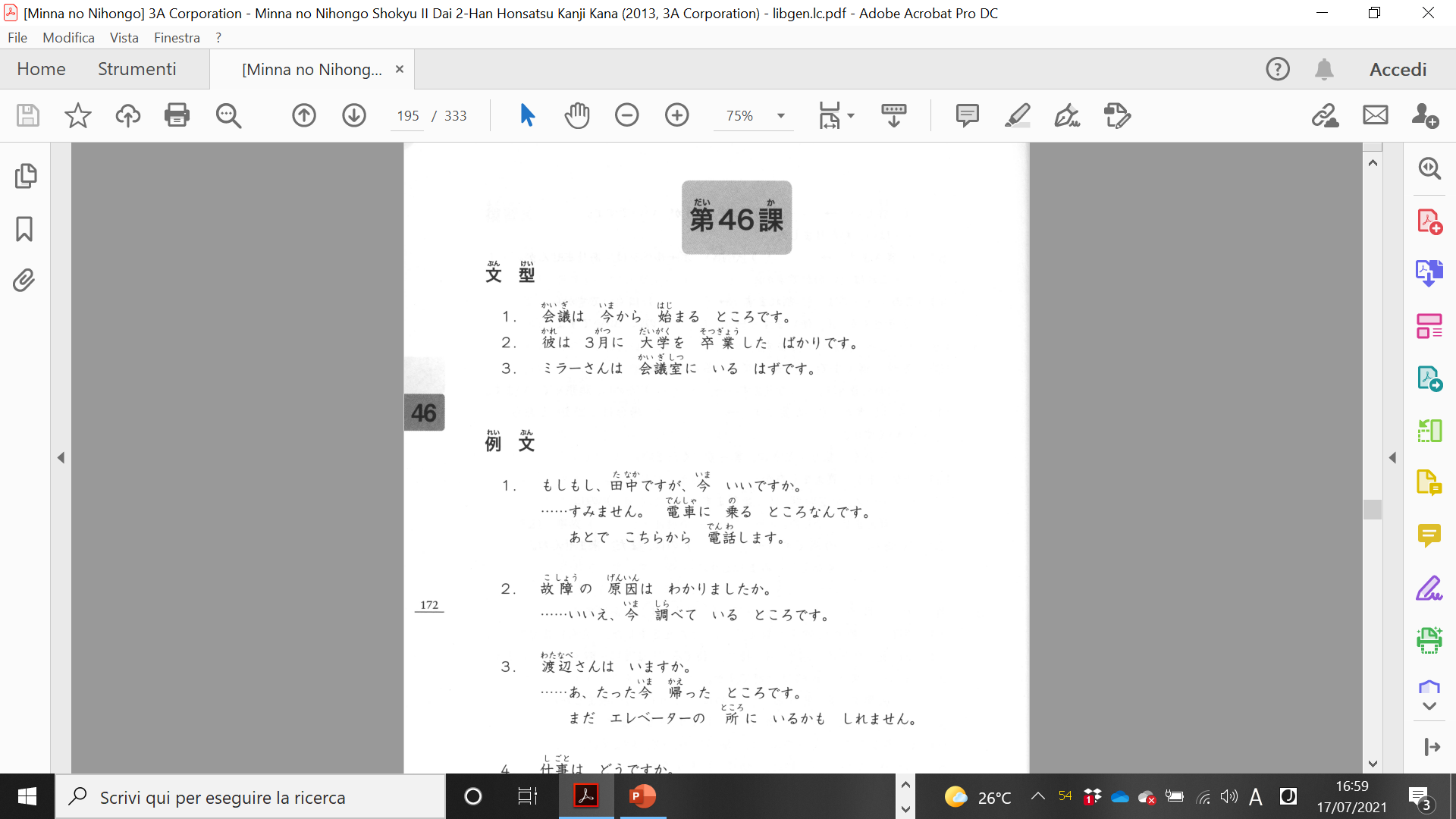 ところ qui descrive le diverse fasi di un’azione:
Vところです indica il momento immediatamente precedente all’azione («sta per V»)
Vているところです indica che siamo nel mezzo dell’azione («sta avVenendo»)
Vたところです indica il momento immediatamente successivo alla conclusione dell’azione («è aVvenuto proprio adesso»)
Vたばかりです indica che non è passato molto tempo dall’azione, o che quanto meno il parlante la percepisce come appena avvenuta
V/Vない/Aggい/Aggな/Nの+はずです descrive qualcosa di cui il parlante è personalmente convinto sulla base di qualche fondamento
Lessico
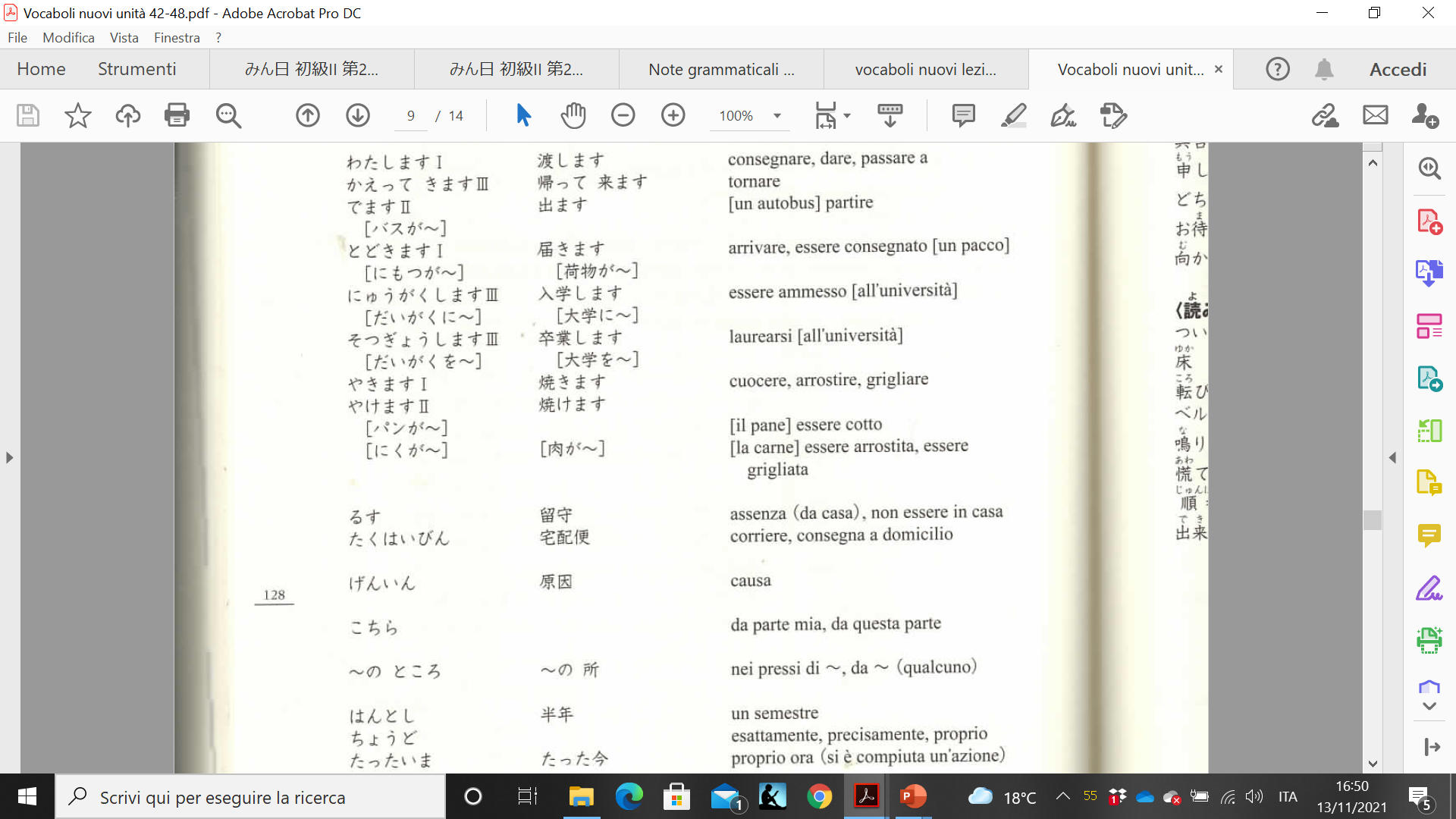 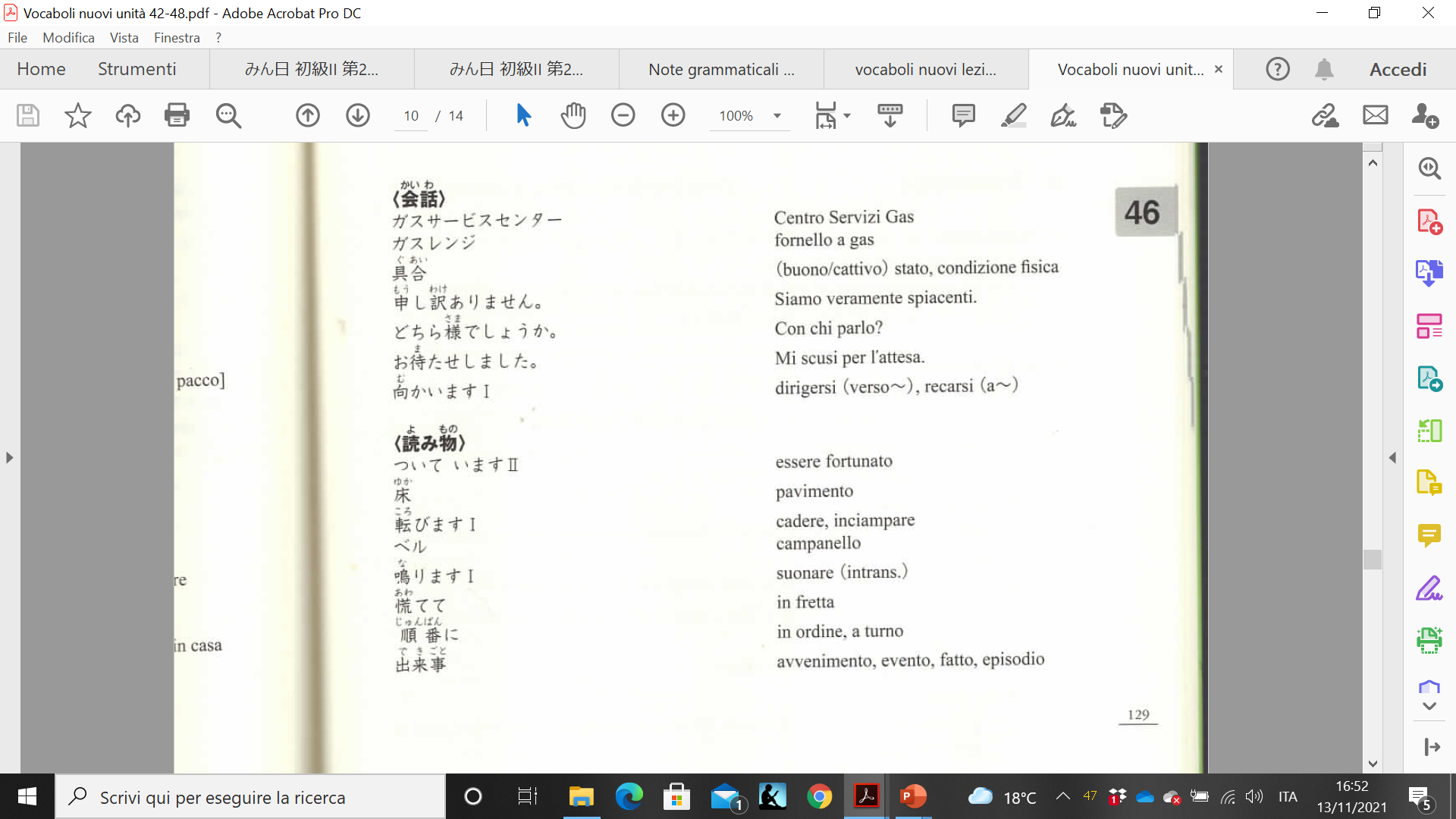 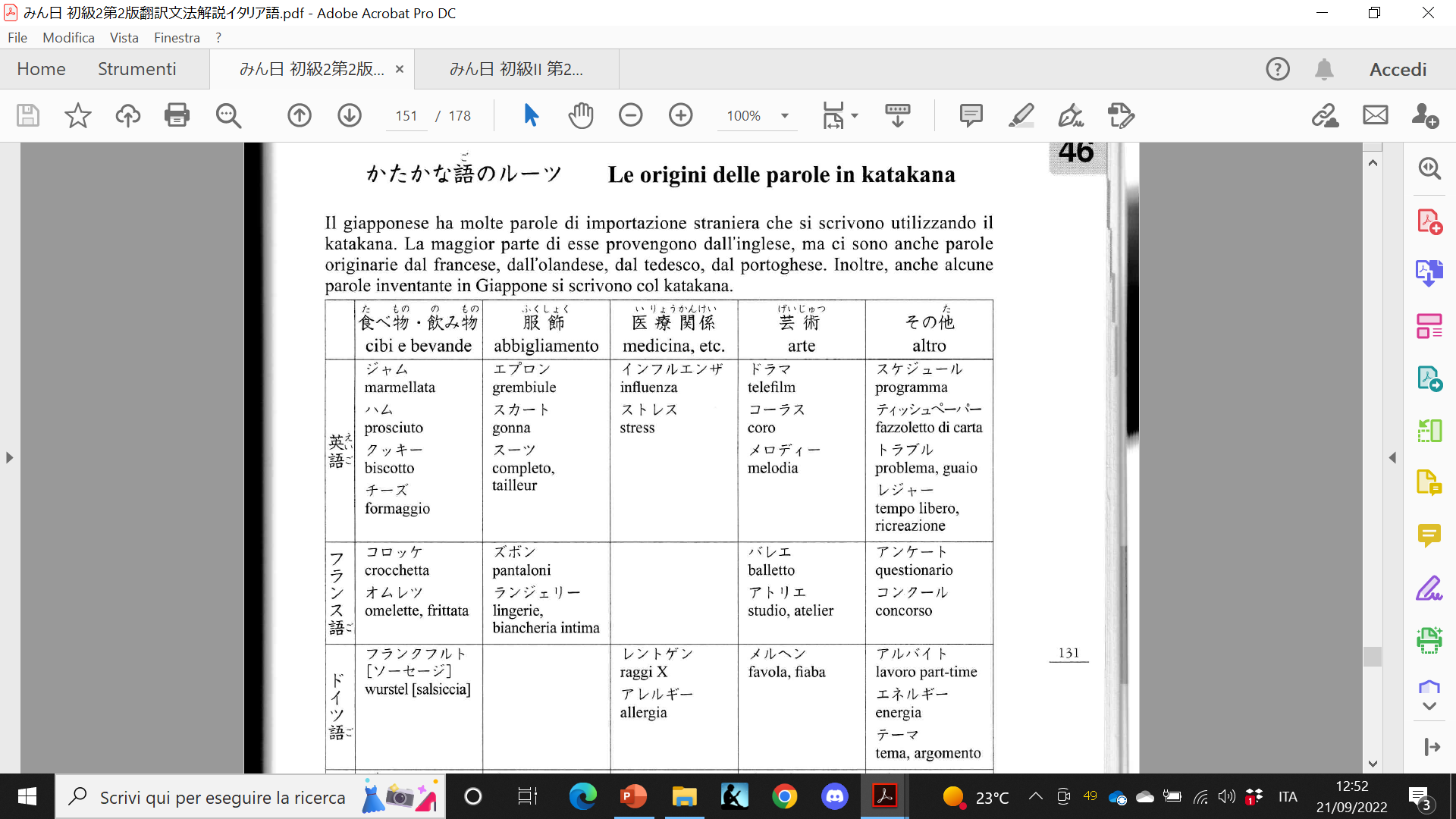 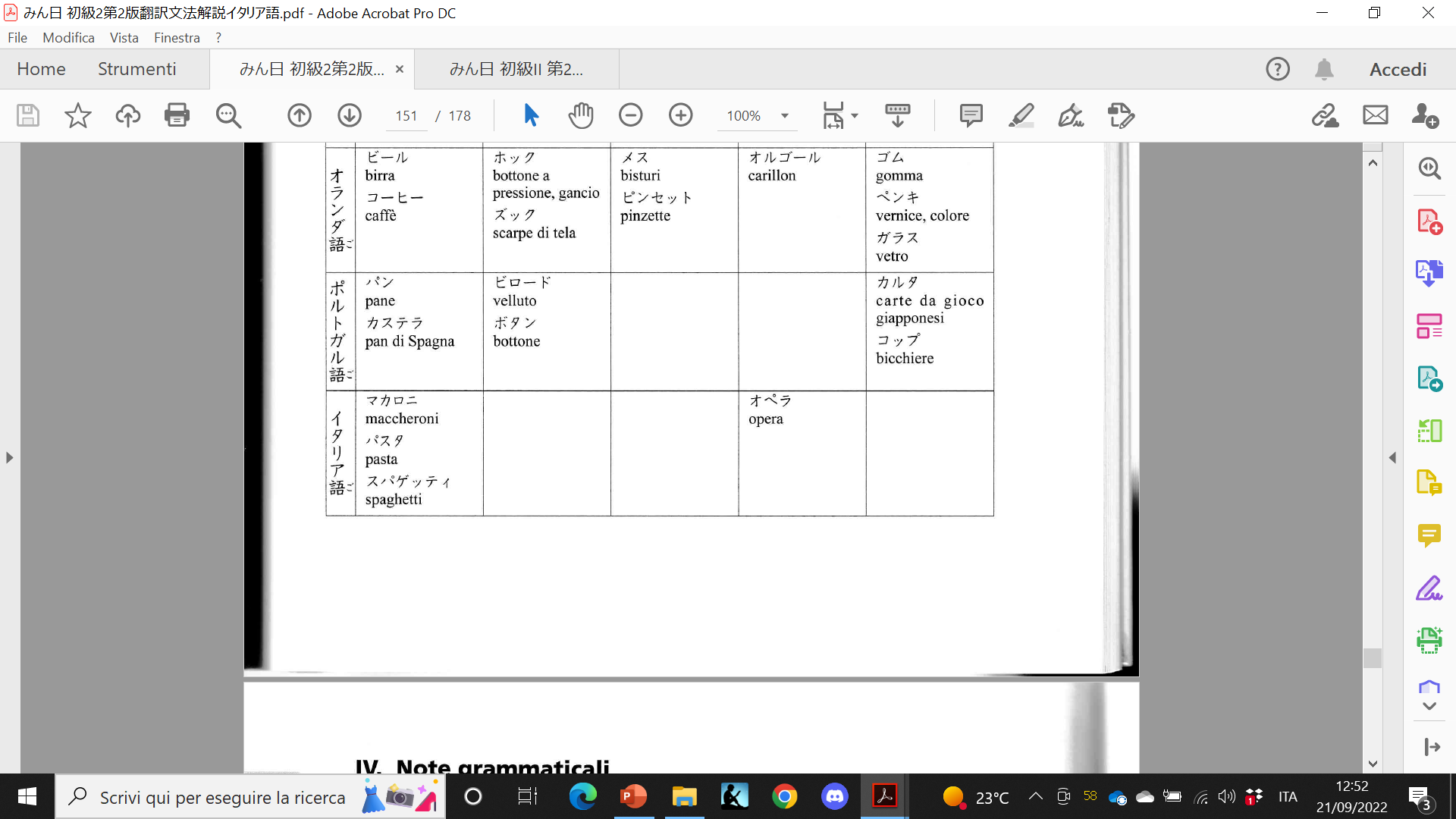 Esempi
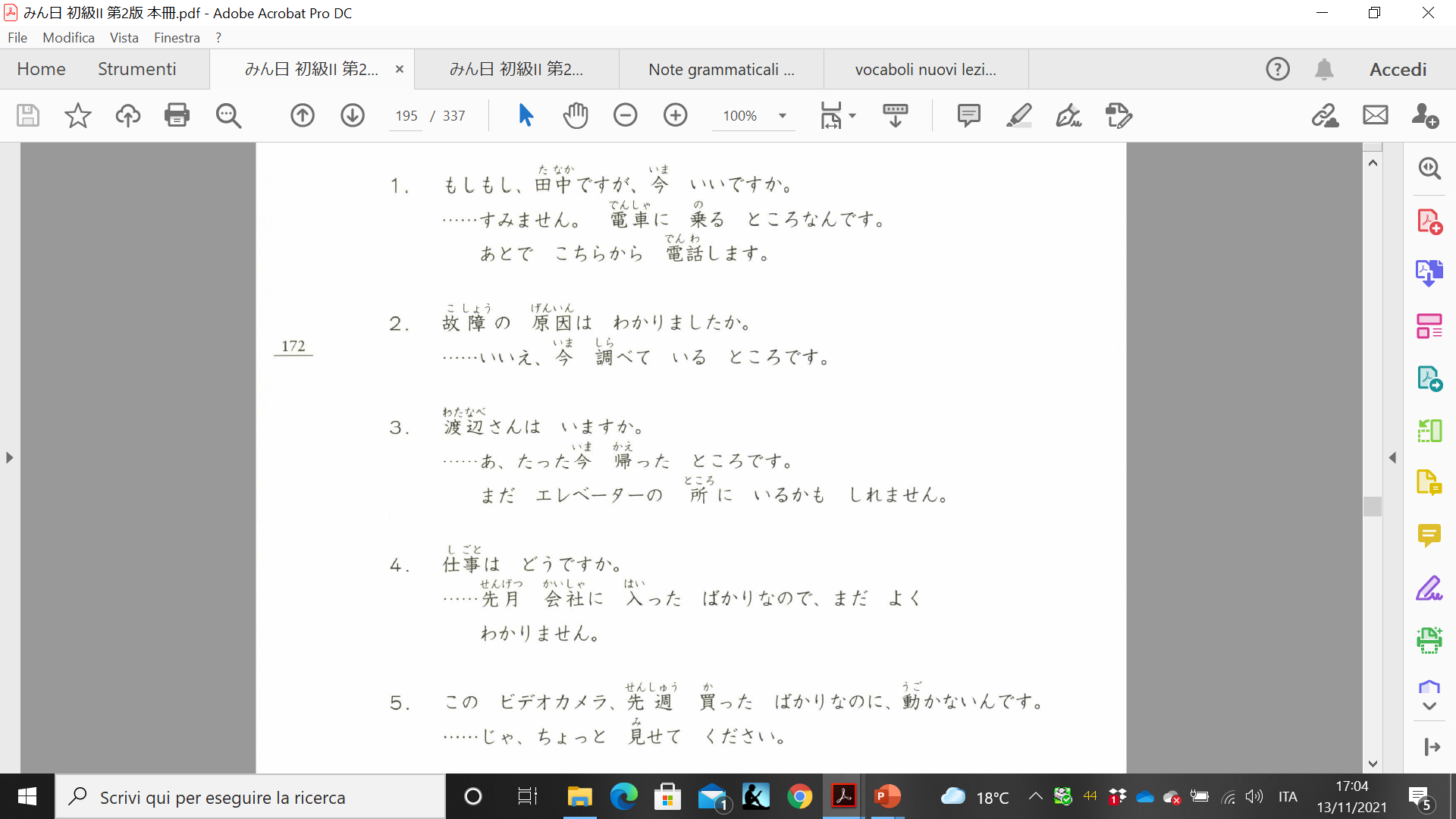 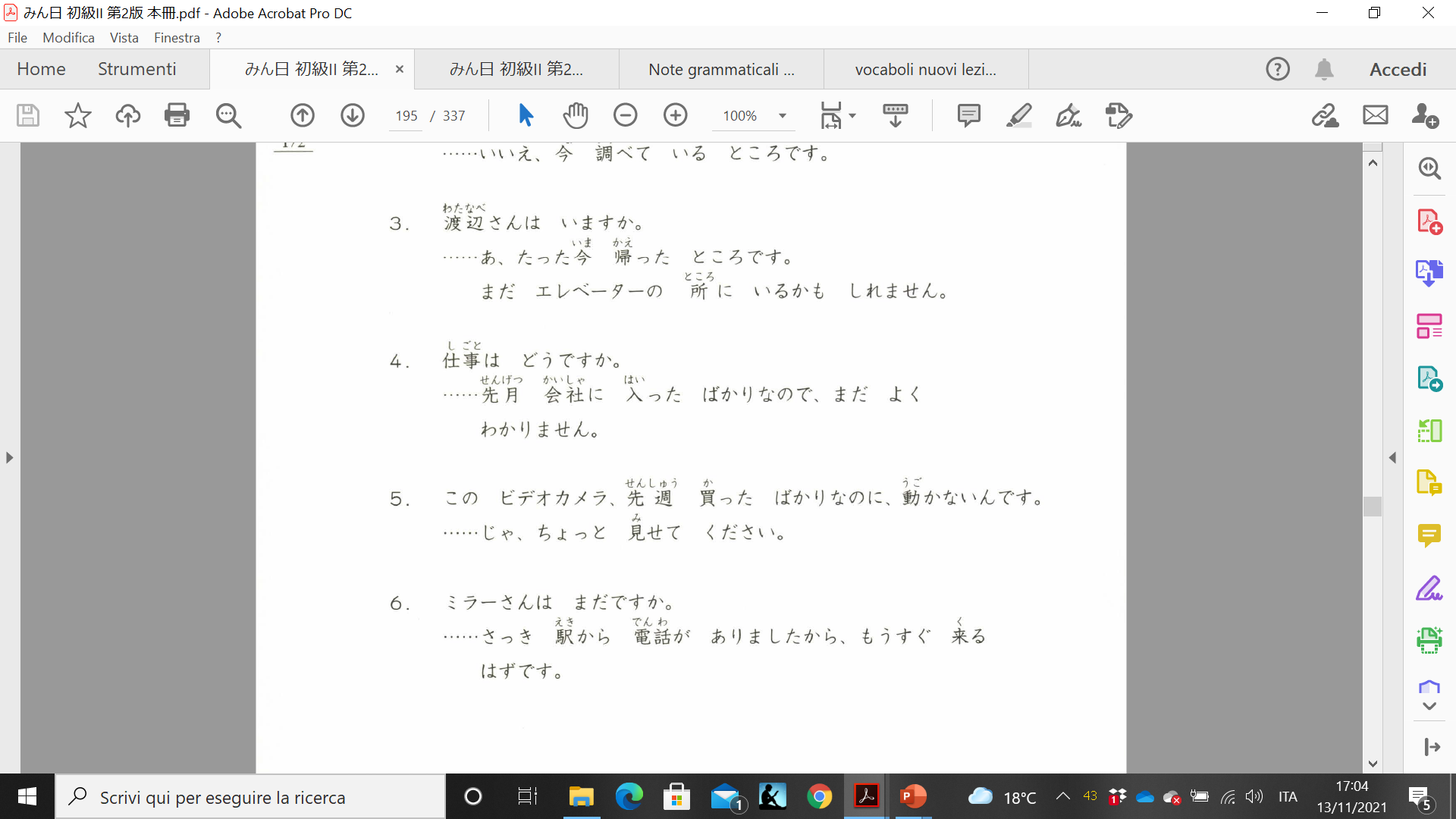 Esercizi (pp. 175-179)
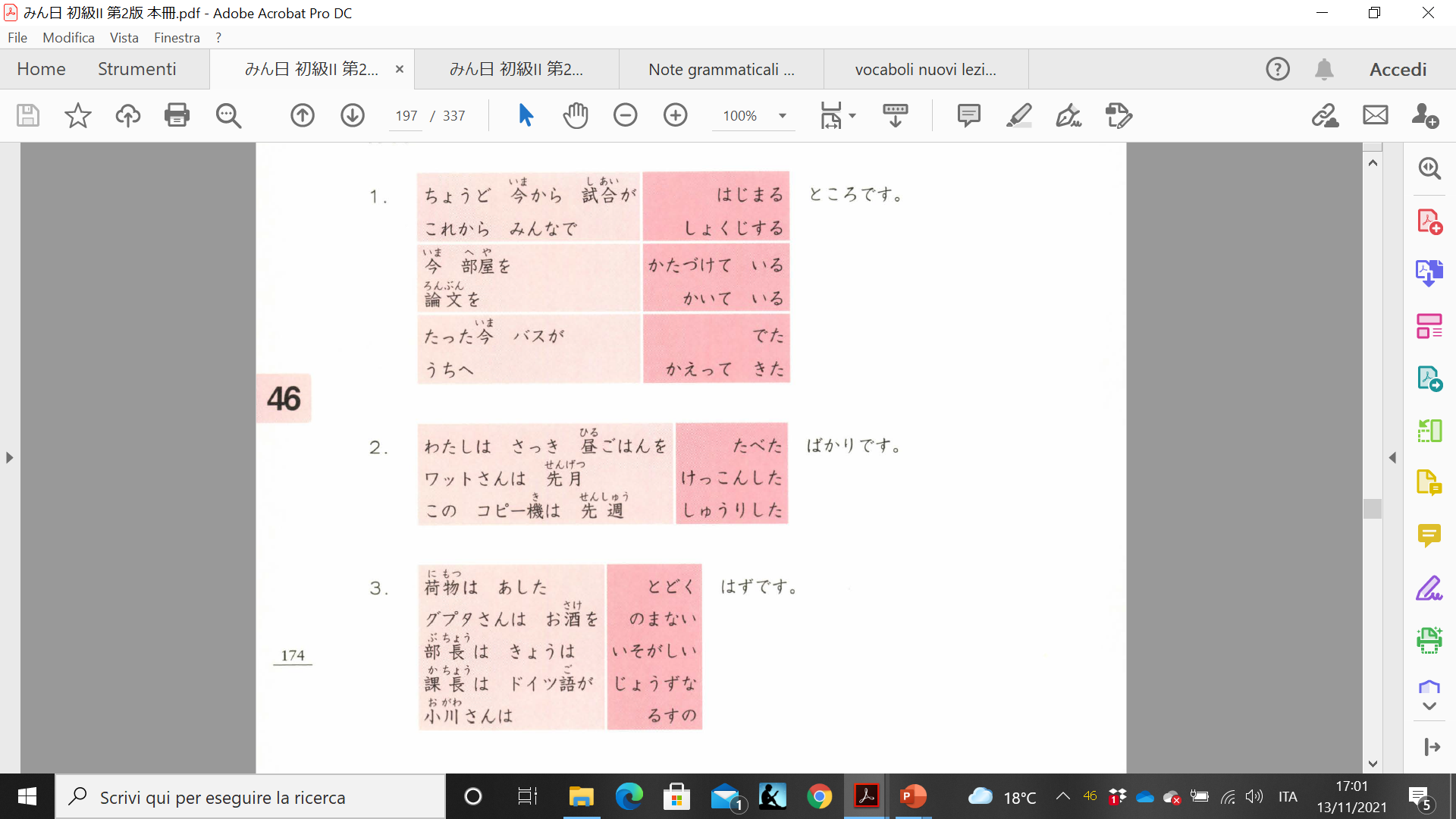 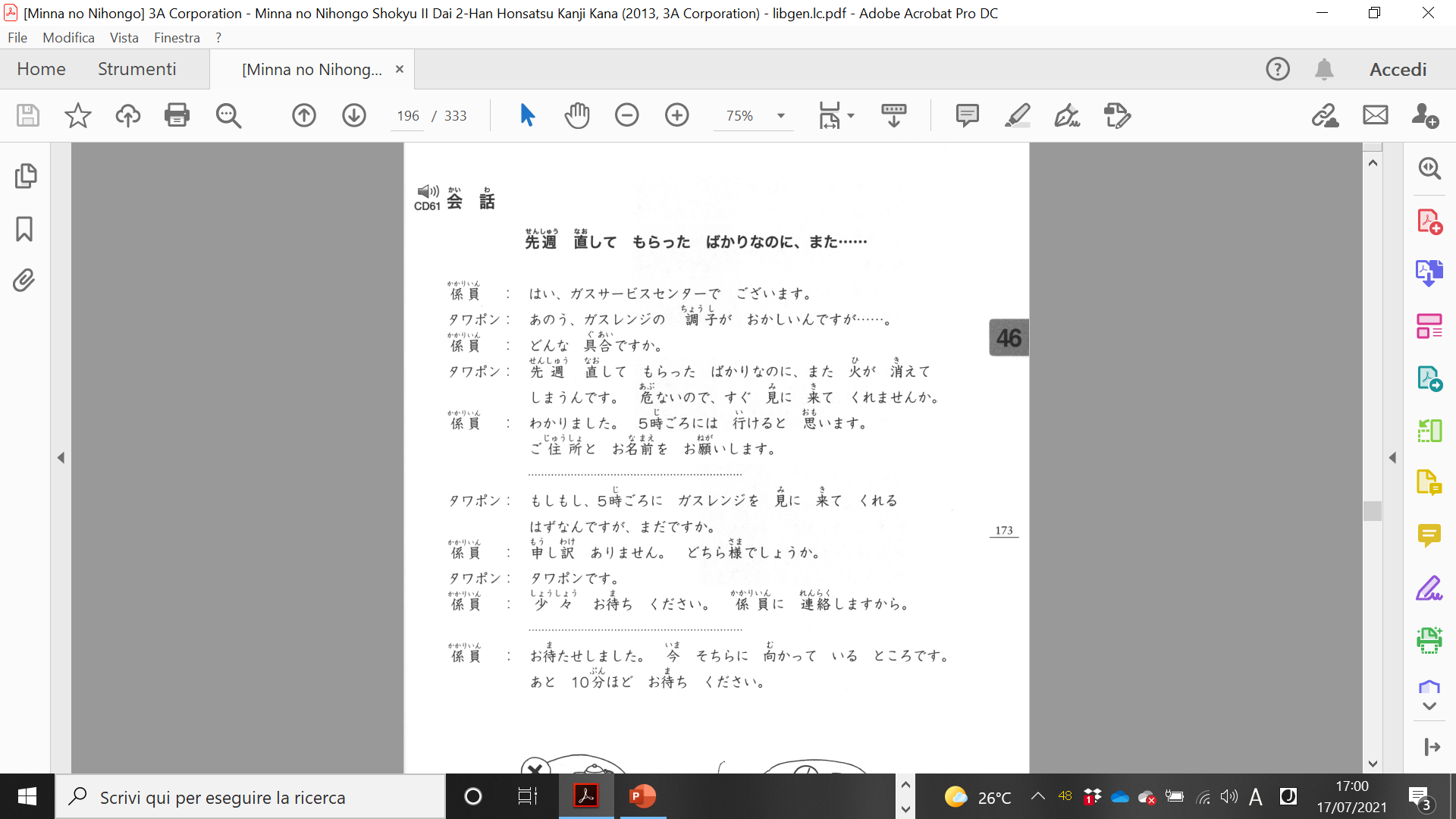 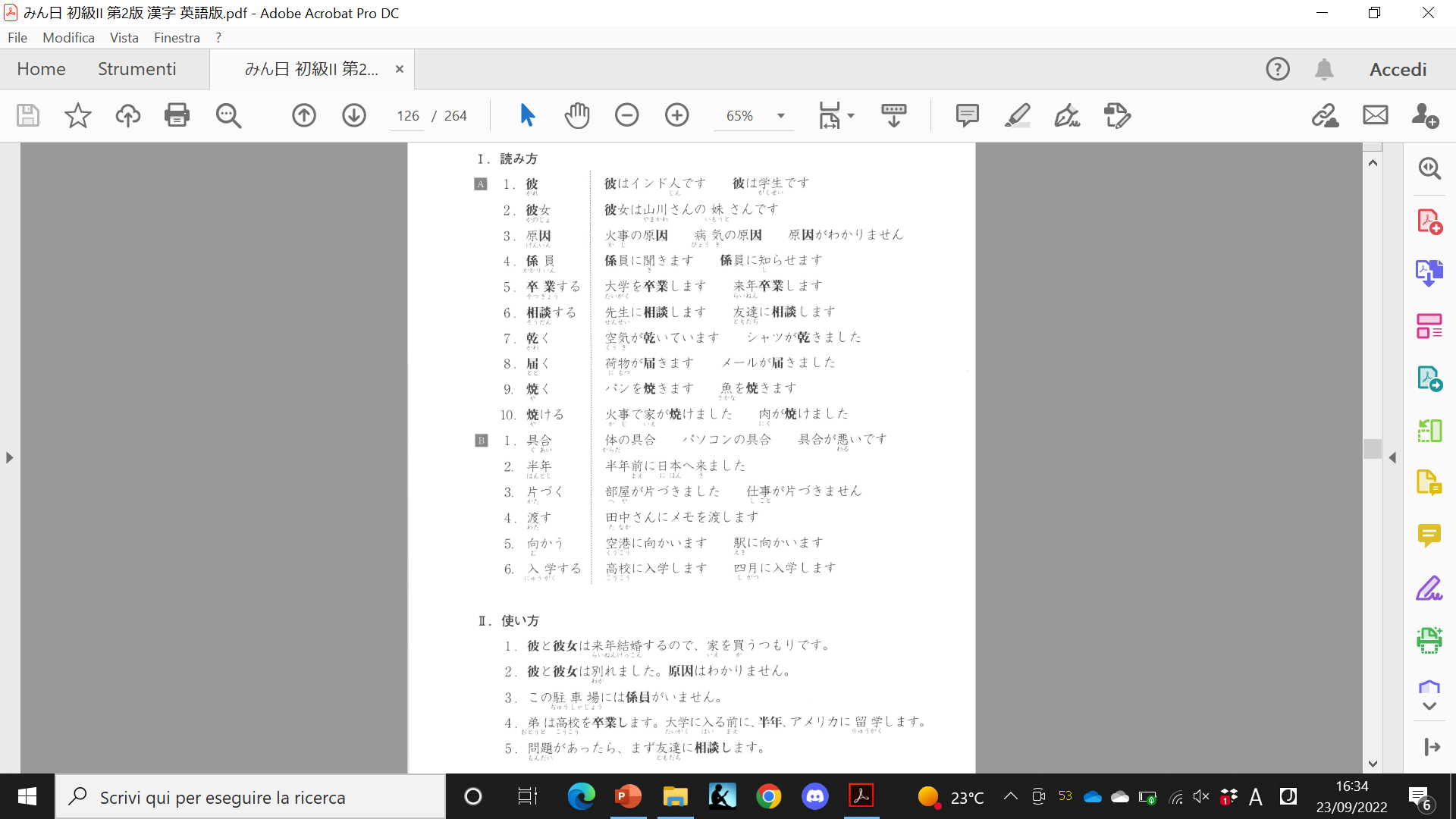 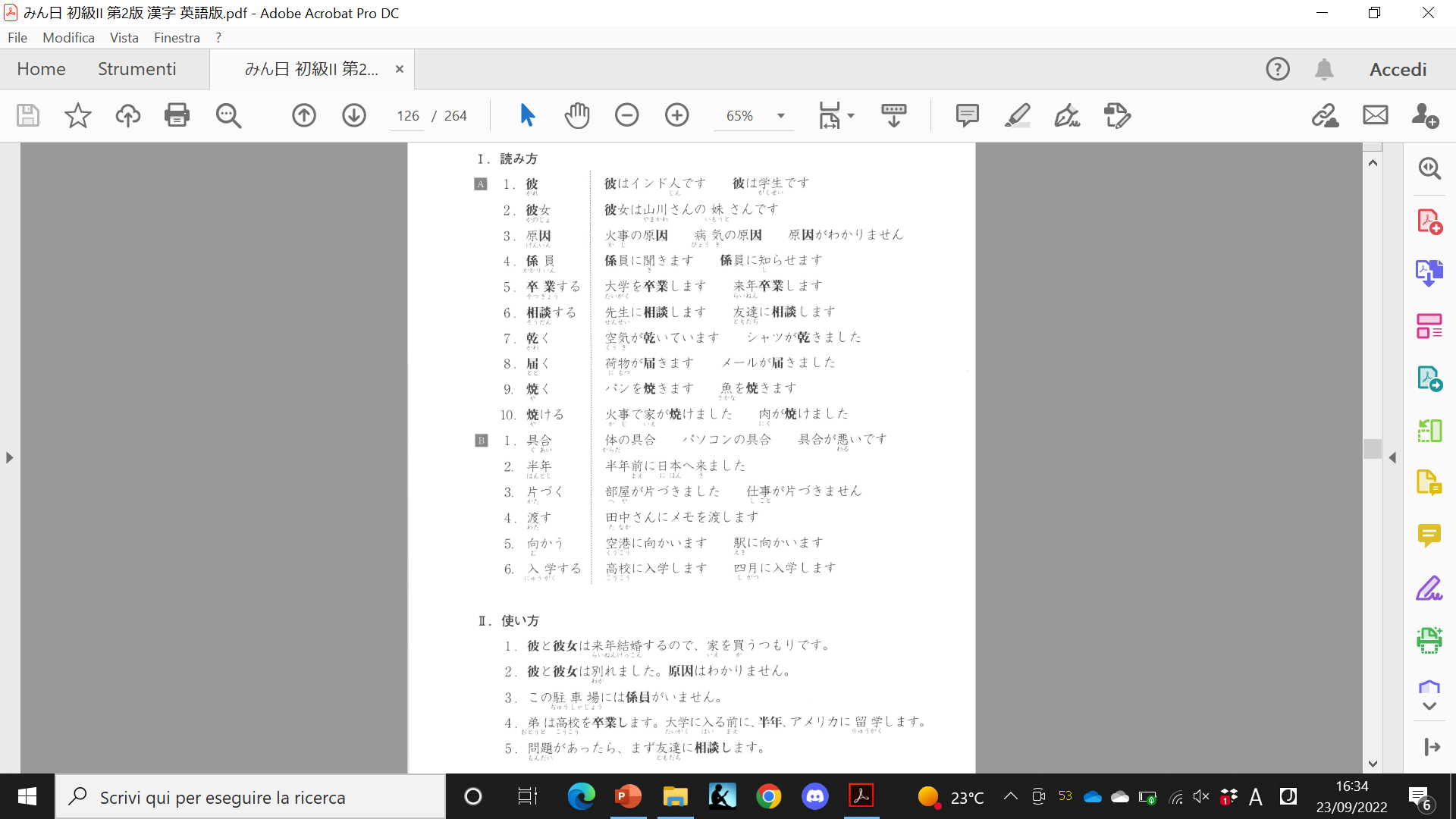 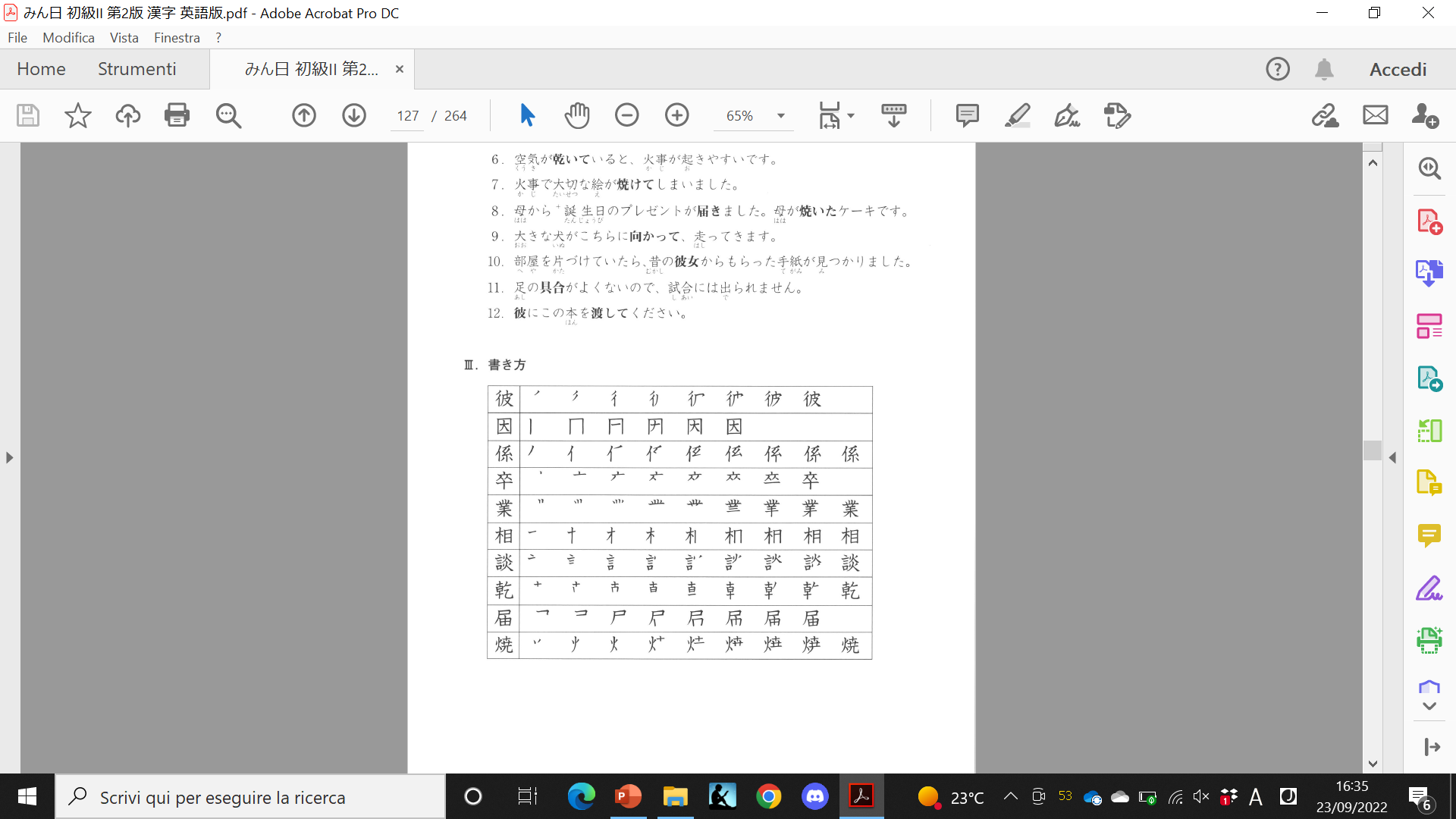 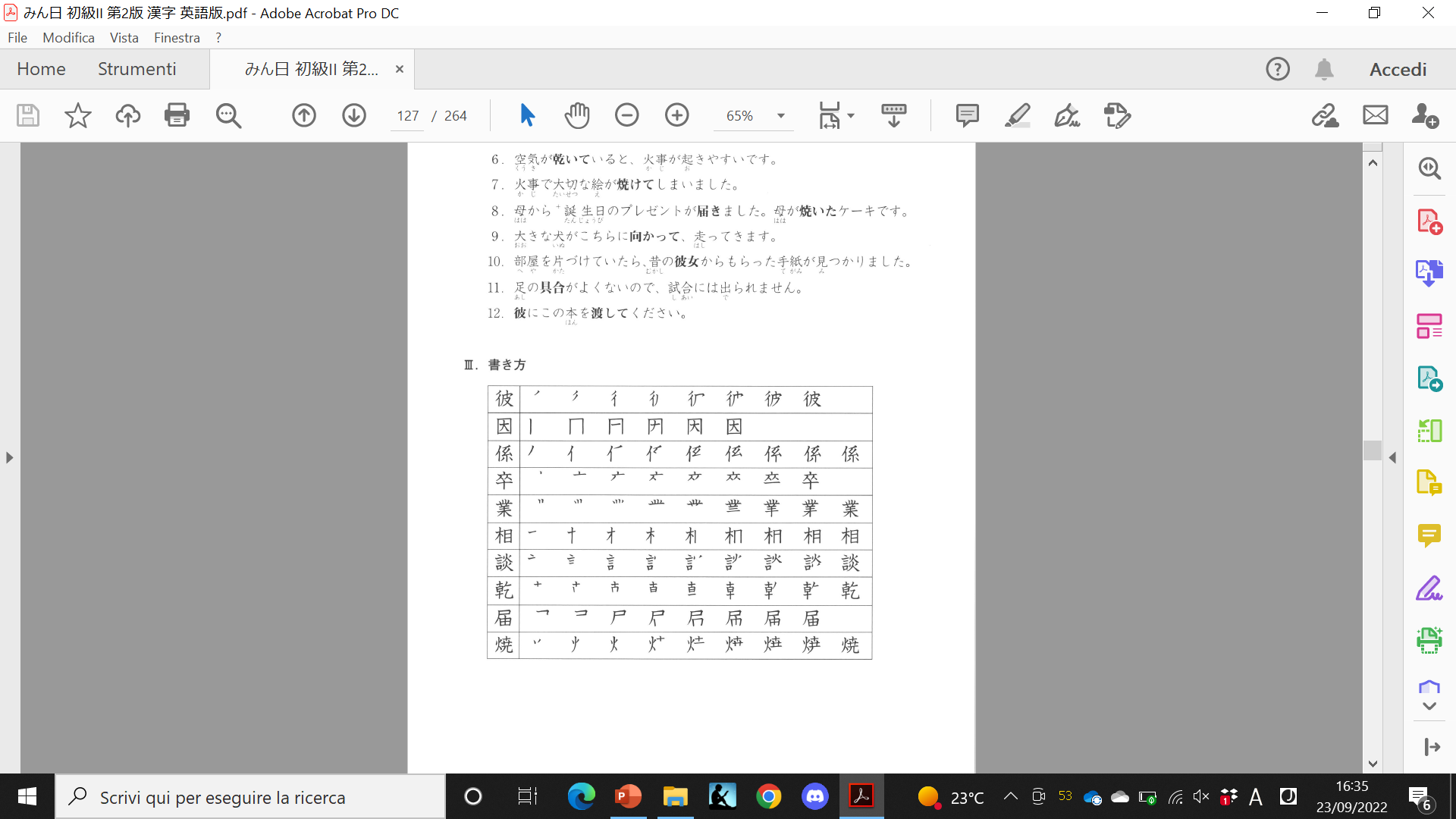 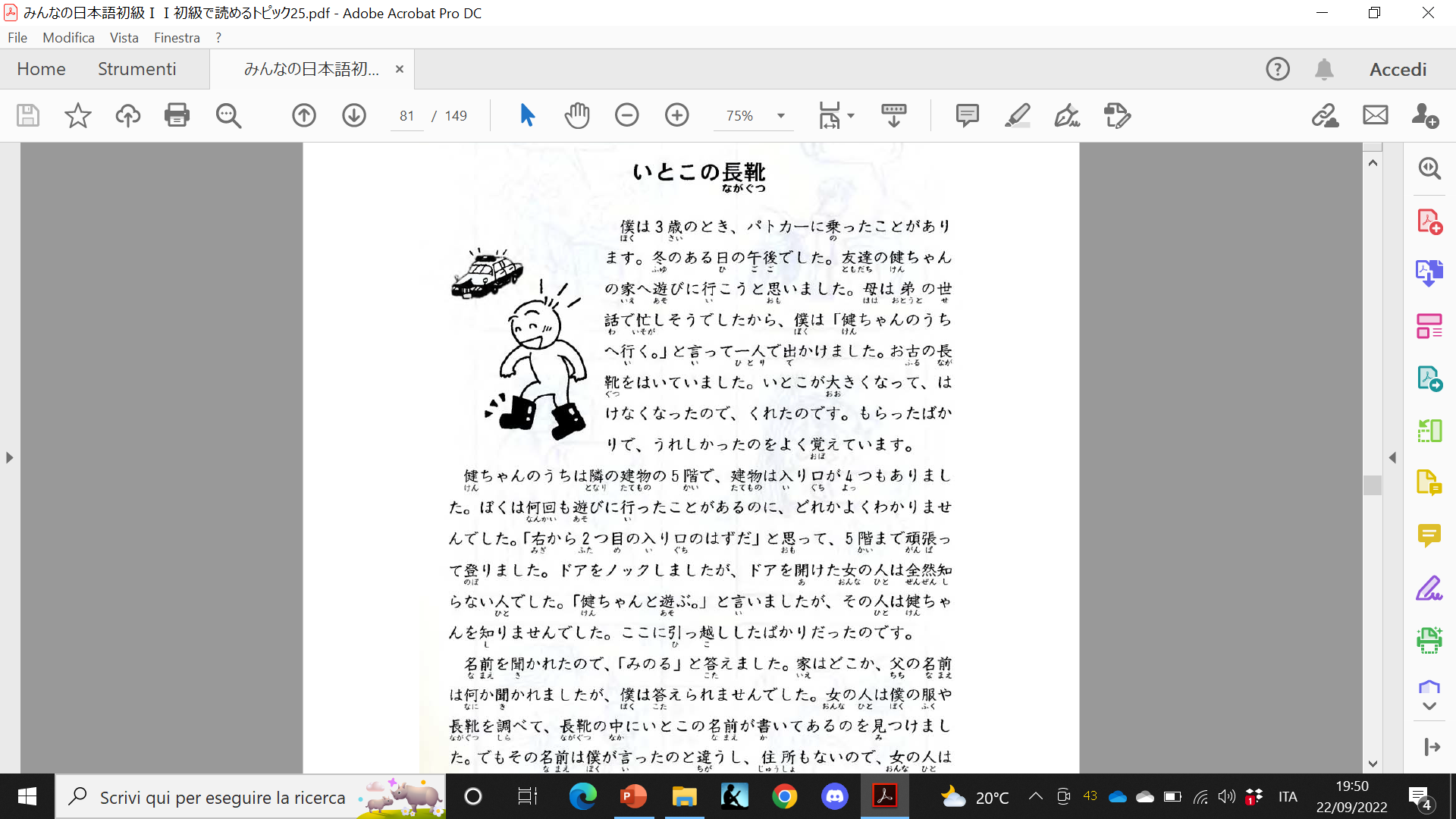 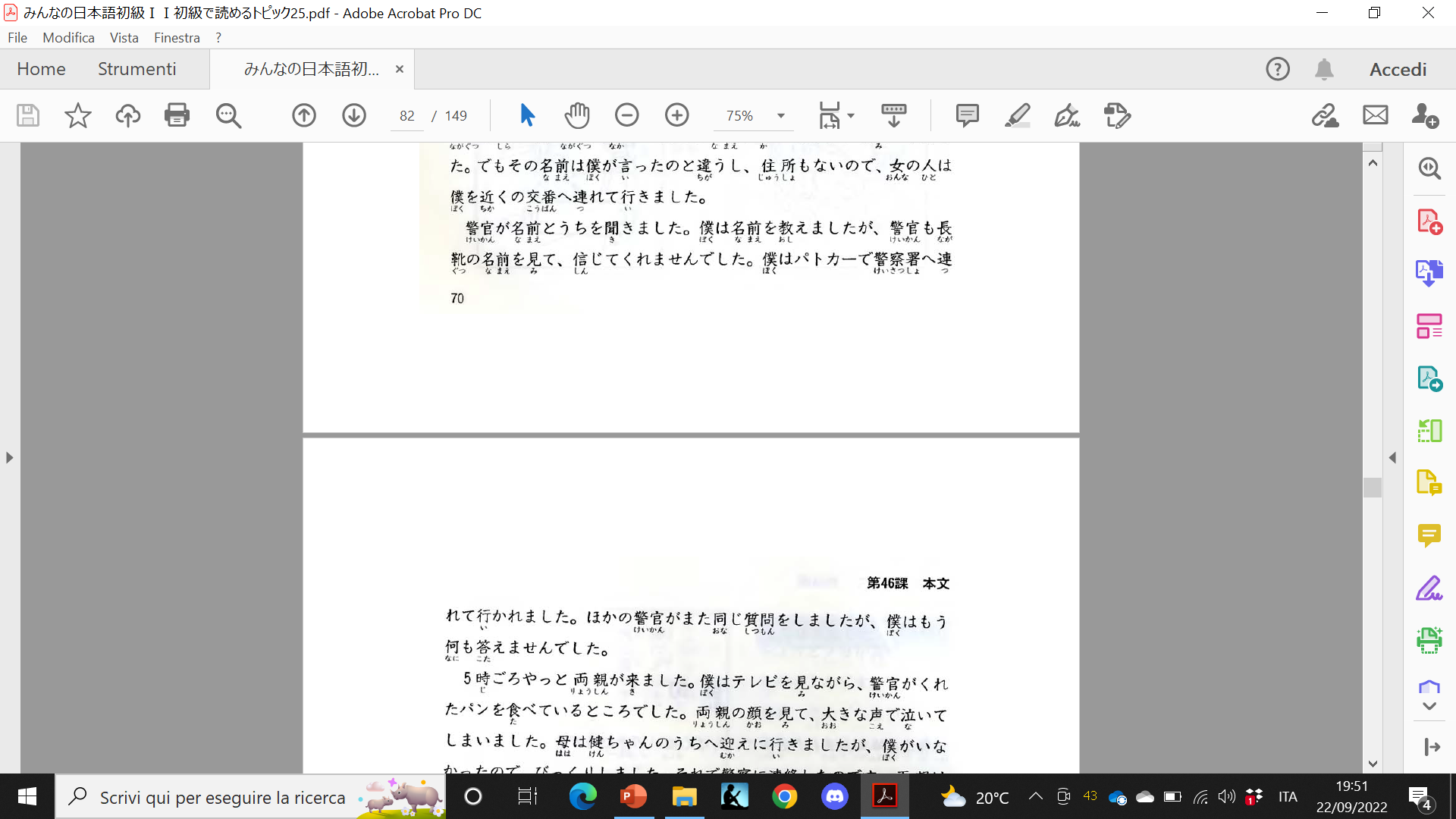 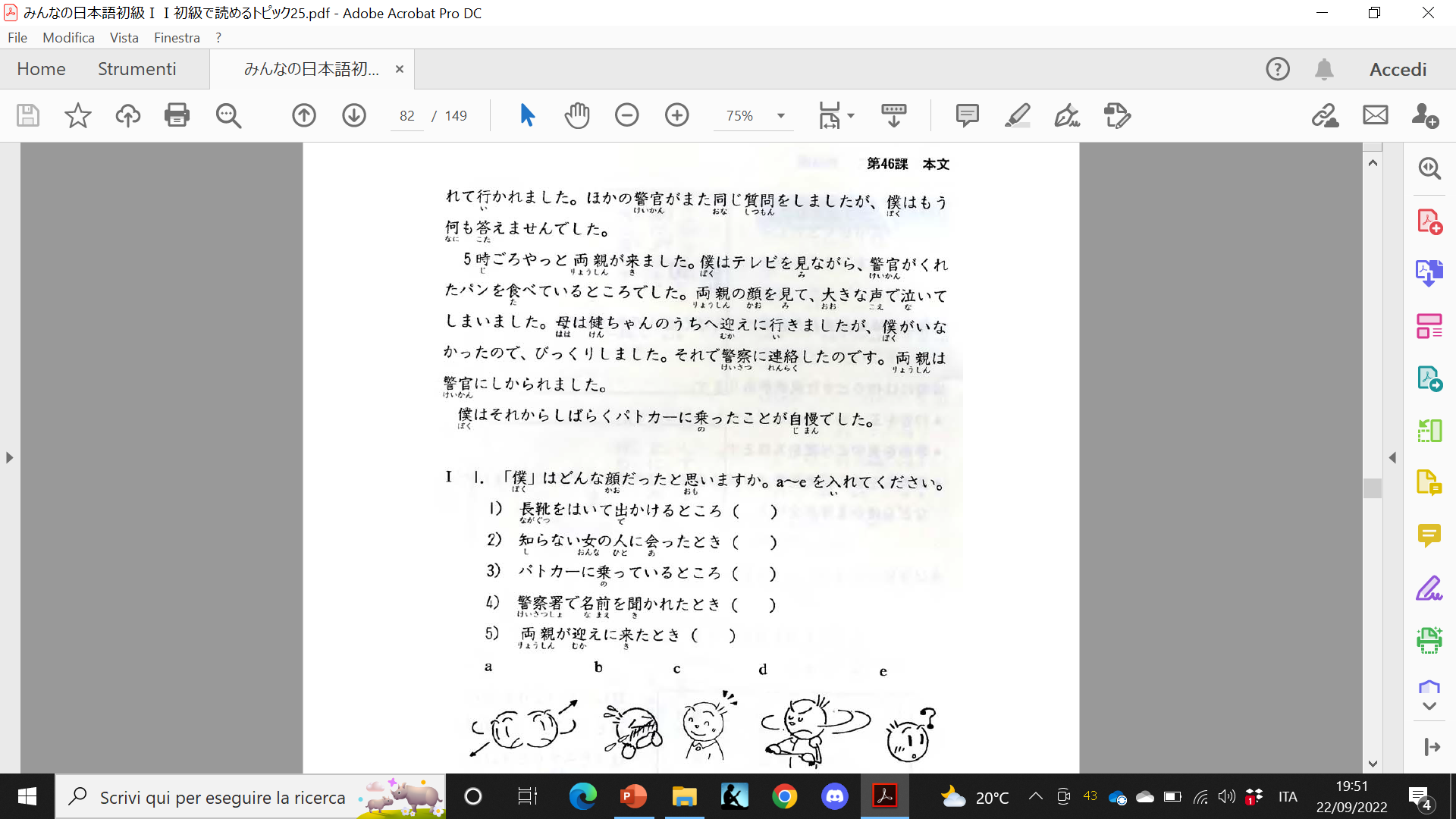